আমার ঘরে আমার মাদারাসা
অনলাইন ক্লাসে
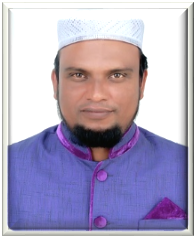 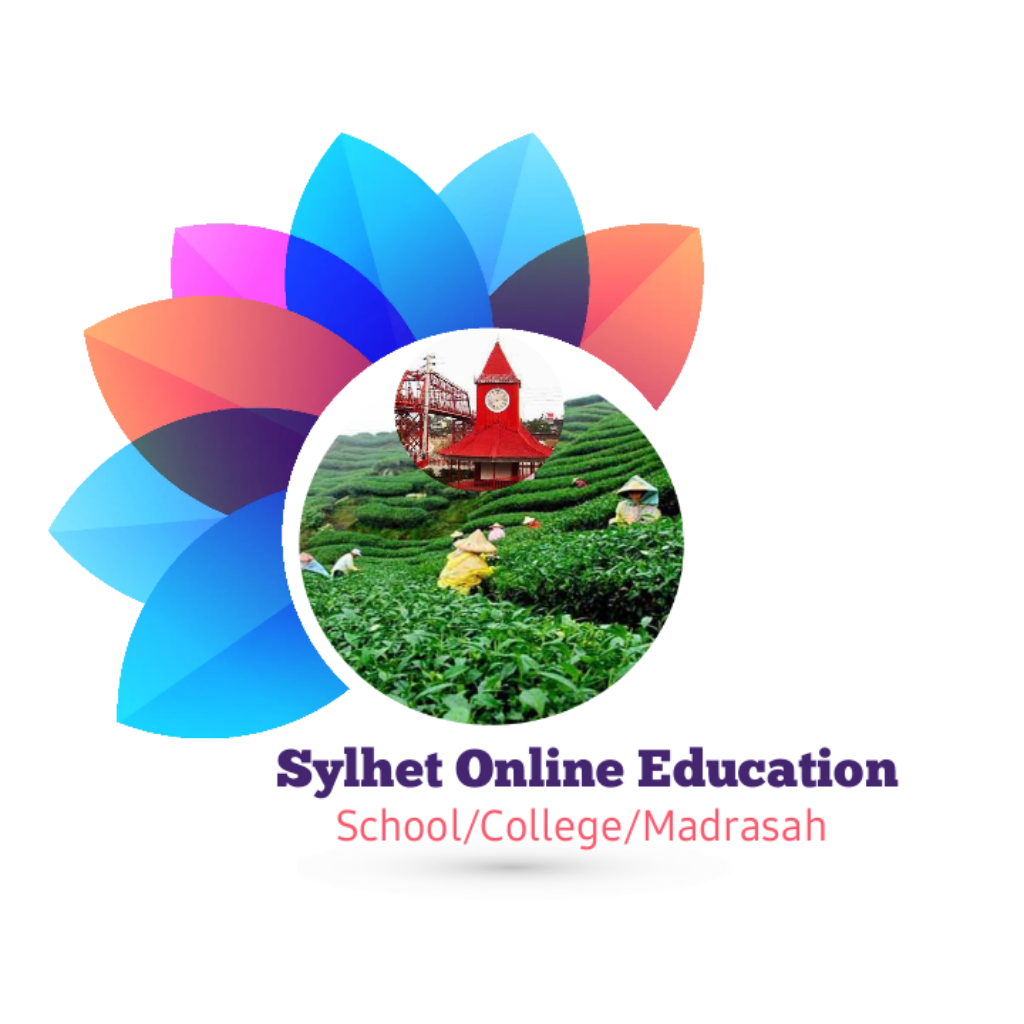 মোঃ জাহিদুল ইসলাম 
প্রভাষক (আরবি)
দাউদিয়া জি, ইউ সিনিয়র আলিম মাদরাসা 
দক্ষিন সুরমা, সিলেট ।
E-mail: ma.jahedul786@gmail.com
Mob: 01714-226487
স্বা গ ত ম
পাঠ পরিচিতি -
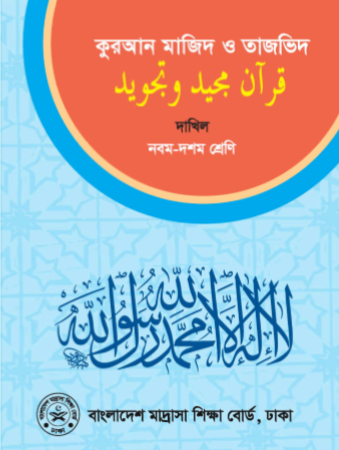 ক্লাস - ১
দশম শ্রেণি 
কুরআন মাজীদ ও তাজভিদ
(قران مجيد و تجويد )
সুরাঃ আল-ইমরান
আয়াতঃ ১-৫
২য় ভাগ,পৃষ্ঠা নং-২38
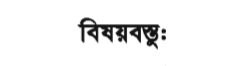 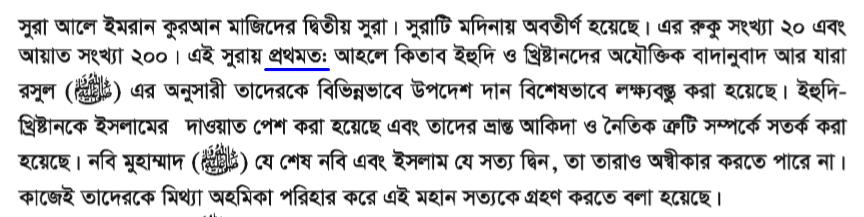 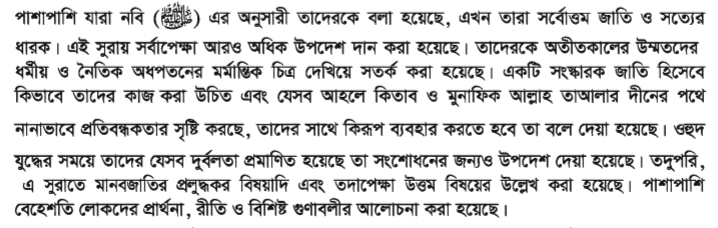 *** আজকের অনলাইন ক্লাসে সবাইকে স্বাগতম ।। পরবর্তী ক্লাসের জন্য চোখ রাখুন -- SYLHET ONLINE EDUACATION. GROUP PAGE- ONLINE SCHOOL. ONLINE  COLLEGE. ONLINE MADRASAH.
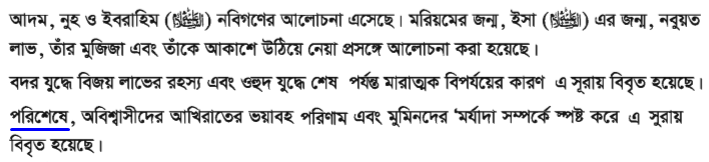 *** আজকের অনলাইন ক্লাসে সবাইকে স্বাগতম ।। পরবর্তী ক্লাসের জন্য চোখ রাখুন -- SYLHET ONLINE EDUACATION. GROUP PAGE- ONLINE SCHOOL. ONLINE  COLLEGE. ONLINE MADRASAH.
আজকের পাঠের বিষয়---
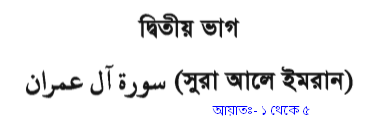 *** আজকের অনলাইন ক্লাসে সবাইকে স্বাগতম ।। পরবর্তী ক্লাসের জন্য চোখ রাখুন -- SYLHET ONLINE EDUACATION. GROUP PAGE- ONLINE SCHOOL. ONLINE  COLLEGE. ONLINE MADRASAH.
শিখন ফল
১। ১ থেকে ৫ আয়াত সমূহের অনুবাদ বর্ণনা
    করতে পারবে ।
২। আয়াত সমূহের জ্ঞানমুলক, অনুধাবনমুলক, প্রয়োগমুলক ও          
    উচ্চতর দক্ষতামুলক ব্যাখ্যা করতে পারবে ।
*** আজকের অনলাইন ক্লাসে সবাইকে স্বাগতম ।। পরবর্তী ক্লাসের জন্য চোখ রাখুন -- SYLHET ONLINE EDUACATION. GROUP PAGE- ONLINE SCHOOL. ONLINE  COLLEGE. ONLINE MADRASAH.
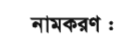 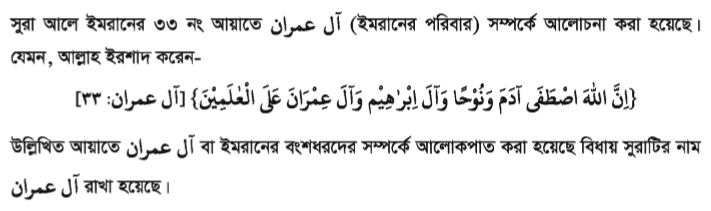 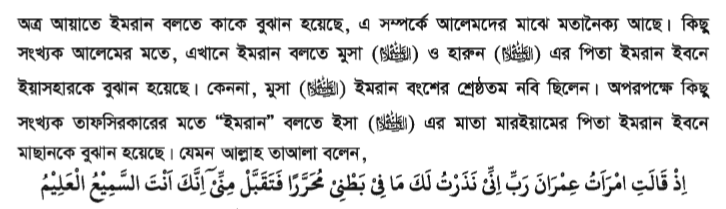 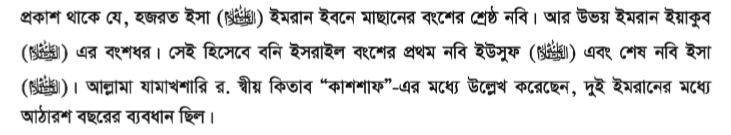 *** আজকের অনলাইন ক্লাসে সবাইকে স্বাগতম ।। পরবর্তী ক্লাসের জন্য চোখ রাখুন -- SYLHET ONLINE EDUACATION. GROUP PAGE- ONLINE SCHOOL. ONLINE  COLLEGE. ONLINE MADRASAH.
অনুবাদ ও বিশ্লেষণ
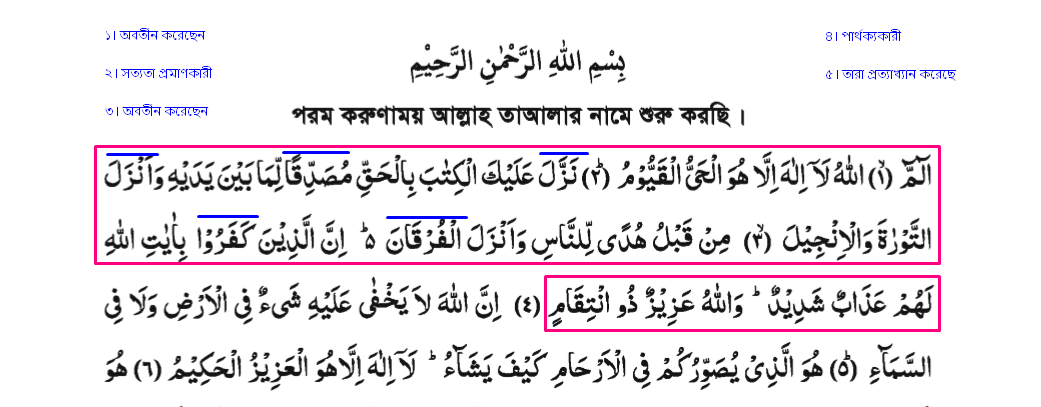 *** আজকের অনলাইন ক্লাসে সবাইকে স্বাগতম ।। পরবর্তী ক্লাসের জন্য চোখ রাখুন -- SYLHET ONLINE EDUACATION. GROUP PAGE- ONLINE SCHOOL. ONLINE  COLLEGE. ONLINE MADRASAH.
সৃজনশীল প্রশ্নাবলী
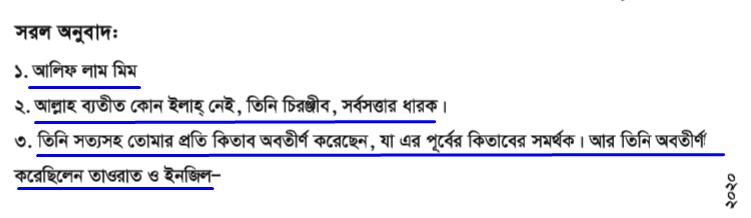 ১। আল-কোরআনকে বুঝানো হয়েছে ।
৩। হযরত মুসা (আঃ)
৪। হযরত ঈসা (আঃ)
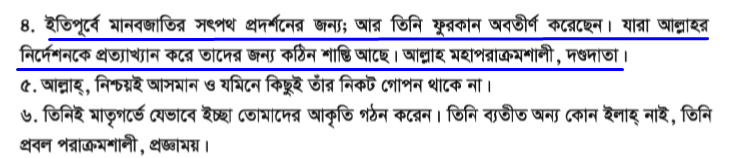 ক. জ্ঞানমুলক
১। الفرقان বলে কোন কিতাবকে বুঝানো হয়েছে ?
২। الكتاب দ্বারা কী বুঝানো হয়েছে ?
৩।  التوراةকোন নবীর ওপর নাযিল হয় ?
৪।  الانجيل কী ?
*** আজকের অনলাইন ক্লাসে সবাইকে স্বাগতম ।। পরবর্তী ক্লাসের জন্য চোখ রাখুন -- SYLHET ONLINE EDUACATION. GROUP PAGE- ONLINE SCHOOL. ONLINE  COLLEGE. ONLINE MADRASAH.
খ. অনুধাবনমূলকঃ- 
	১। আয়াতগুলোর বঙ্গানুবাদ লিখ ?
	২। আয়াতগুলোর শানে নুজুল লিখ ?
গ. প্রয়োগমূলকঃ- 
১। আয়াতগুলো থেকে তিনটি শিক্ষা খুজে বের কর ?
২। তারকীব করঃ-
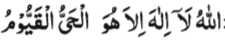 ঘ. উচ্চতর দক্ষতামূলকঃ- 
১। আয়াতে বর্ণিত আল কোরআনের গুণগুলো পর্যালোচনা কর ?
২। তাহকীক করঃ-
*** আজকের অনলাইন ক্লাসে সবাইকে স্বাগতম ।। পরবর্তী ক্লাসের জন্য চোখ রাখুন -- SYLHET ONLINE EDUACATION. GROUP PAGE- ONLINE SCHOOL. ONLINE  COLLEGE. ONLINE MADRASAH.
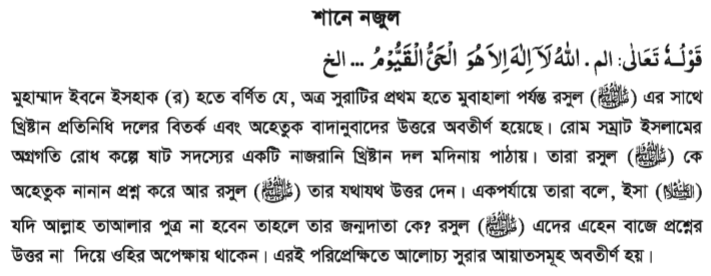 *** আজকের অনলাইন ক্লাসে সবাইকে স্বাগতম ।। পরবর্তী ক্লাসের জন্য চোখ রাখুন -- SYLHET ONLINE EDUACATION. GROUP PAGE- ONLINE SCHOOL. ONLINE  COLLEGE. ONLINE MADRASAH.
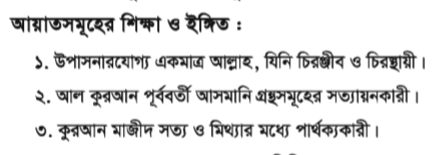 *** আজকের অনলাইন ক্লাসে সবাইকে স্বাগতম ।। পরবর্তী ক্লাসের জন্য চোখ রাখুন -- SYLHET ONLINE EDUACATION. GROUP PAGE- ONLINE SCHOOL. ONLINE  COLLEGE. ONLINE MADRASAH.
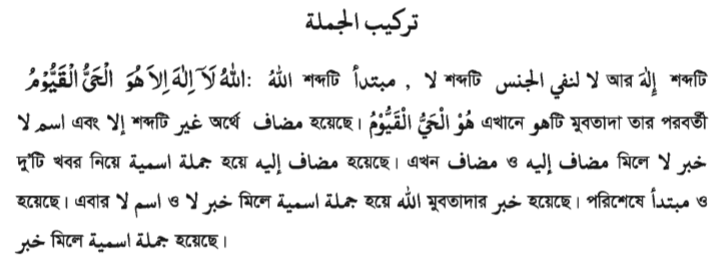 *** আজকের অনলাইন ক্লাসে সবাইকে স্বাগতম ।। পরবর্তী ক্লাসের জন্য চোখ রাখুন -- SYLHET ONLINE EDUACATION. GROUP PAGE- ONLINE SCHOOL. ONLINE  COLLEGE. ONLINE MADRASAH.
আল-কুরানের গুনসমুহঃ-

১। আসমানী কিতাবের সত্যায়ন ও প্রত্যায়নকারী ।
২। মানব জাতির হেদায়েতকারী ।
৩। সত্য মিথ্যার পার্থক্যকারী ।
*** আজকের অনলাইন ক্লাসে সবাইকে স্বাগতম ।। পরবর্তী ক্লাসের জন্য চোখ রাখুন -- SYLHET ONLINE EDUACATION. GROUP PAGE- ONLINE SCHOOL. ONLINE  COLLEGE. ONLINE MADRASAH.
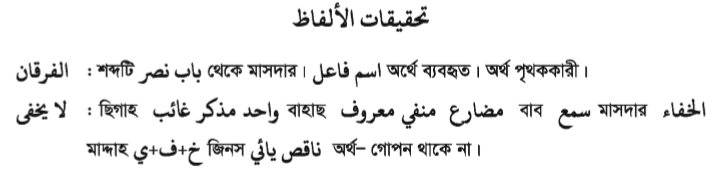 *** আজকের অনলাইন ক্লাসে সবাইকে স্বাগতম ।। পরবর্তী ক্লাসের জন্য চোখ রাখুন -- SYLHET ONLINE EDUACATION. GROUP PAGE- ONLINE SCHOOL. ONLINE  COLLEGE. ONLINE MADRASAH.
*** বাড়ির কাজ ***
১।نزل এবং انزلএর মধ্যে পার্থক্য নির্ণয় কর ?
২। التوراة এর পরিচয় দাও ?
৩। الانجيل এর পরিচয় দাও ?
*** আজকের অনলাইন ক্লাসে সবাইকে স্বাগতম ।। পরবর্তী ক্লাসের জন্য চোখ রাখুন -- SYLHET ONLINE EDUACATION. GROUP PAGE- ONLINE SCHOOL. ONLINE  COLLEGE. ONLINE MADRASAH.
ঘরে থাক,সুস্থ থাক
সবাইকে সুস্থ রাখ
কেমন......
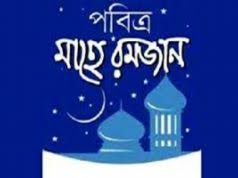 *** আজকের অনলাইন ক্লাসে সবাইকে স্বাগতম ।। পরবর্তী ক্লাসের জন্য চোখ রাখুন -- SYLHET ONLINE EDUACATION. GROUP PAGE- ONLINE SCHOOL. ONLINE  COLLEGE. ONLINE MADRASAH.
আমার ঘরে আমার মাদরাসা
সংসদ টিভি তে প্রতিদিন 
চোখ রাখুন
ধন্যবাদ
পরবর্তী ক্লাস -২                
		সুরা আল-ইমরান 
		আয়াত নং-৭